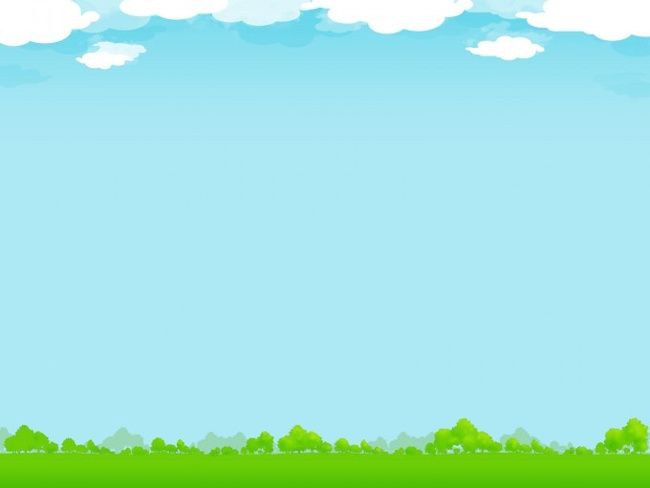 TRƯỜNG MẦM NON HOA HƯỚNG DƯƠNG
Ngày hội CNTT và chuyển đổi số năm 2025
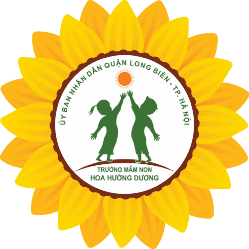 Lĩnh vực phát triển nhận thức
Đề tài: Dạy trẻ nhận biết số 9, số lượng và số thứ tự trong phạm vi 9

Giáo viên: Nguyễn Thị Thu Hằng
Email: thuhang1787@gmail.com
Điện thoại: 0978194534
Đơn vị: Trường MN Hoa Hướng Dương
Tháng 2 năm 2025
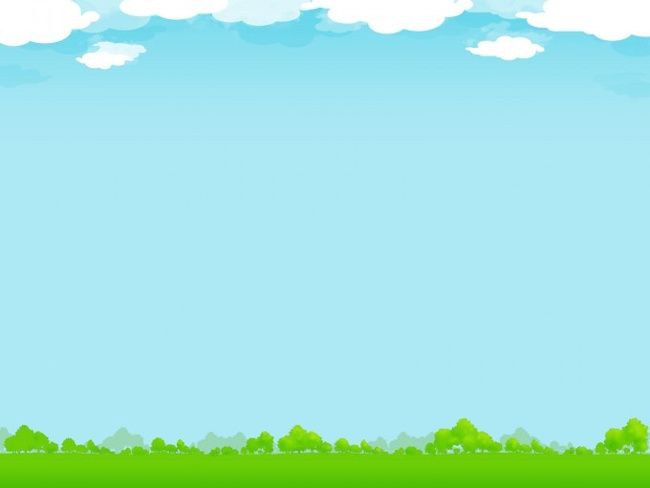 1. Ổn định tổ chức
Hát: Đếm số từ 1 đến 10
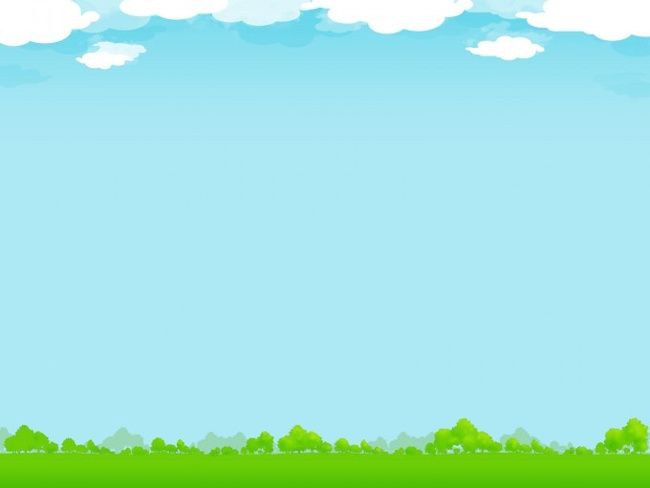 2. Phương pháp, hình thức tổ chức
2.1: Ôn tập
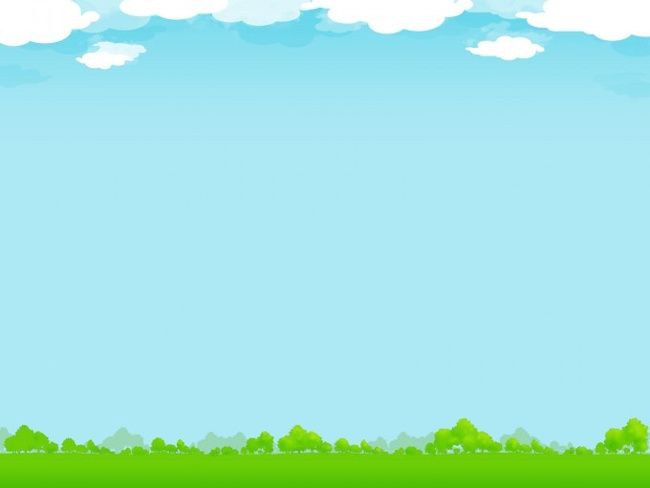 8
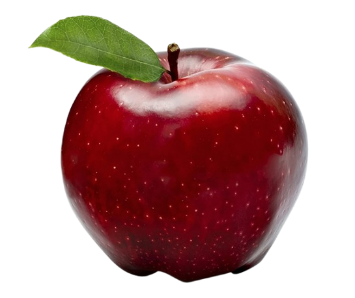 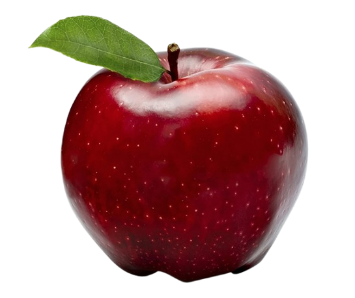 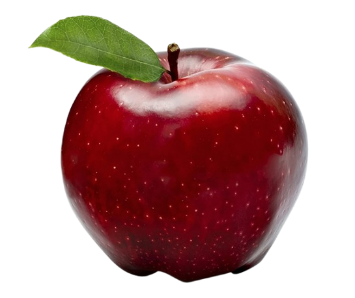 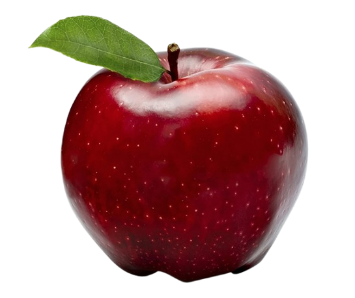 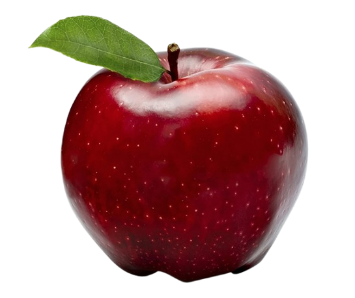 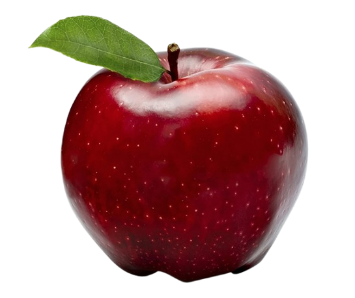 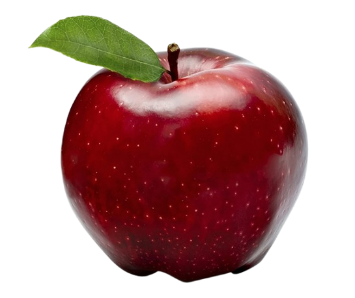 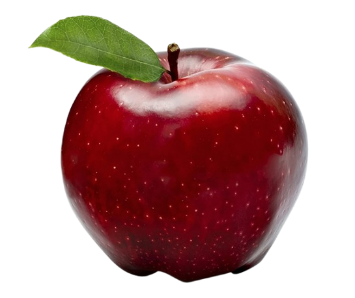 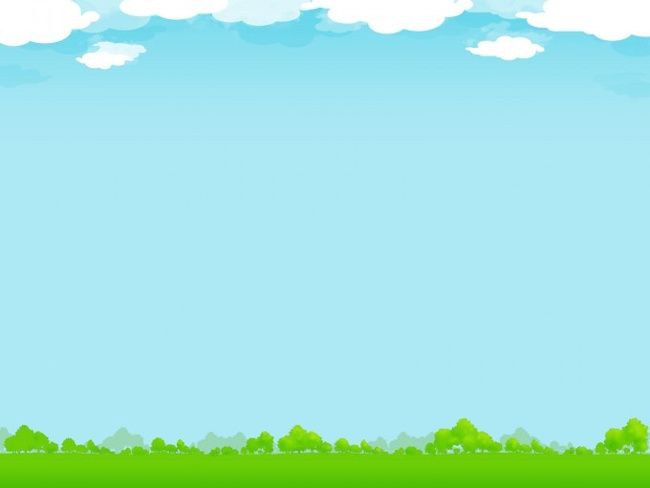 6
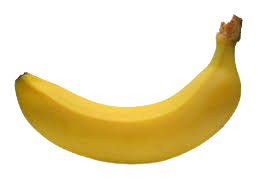 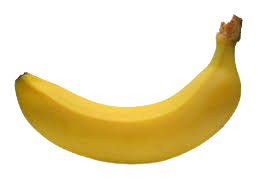 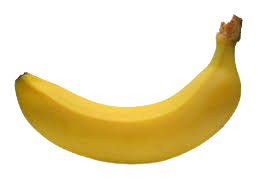 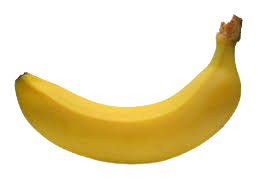 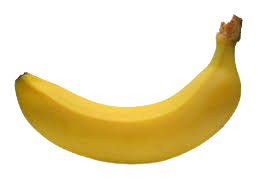 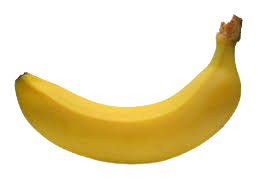 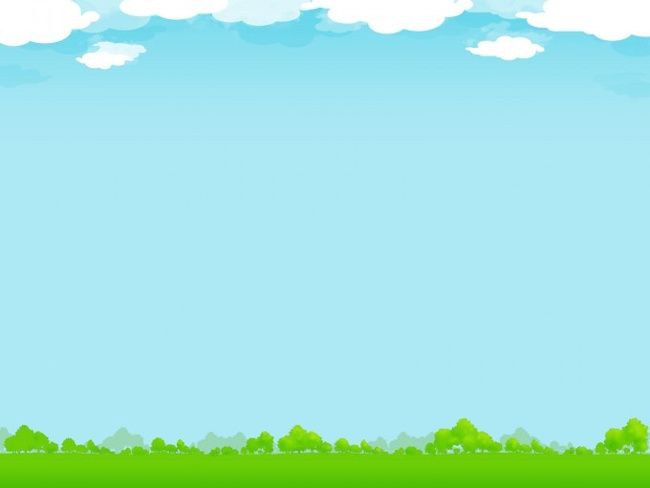 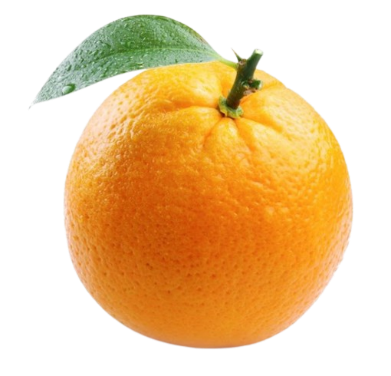 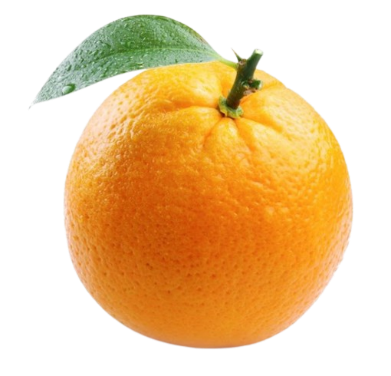 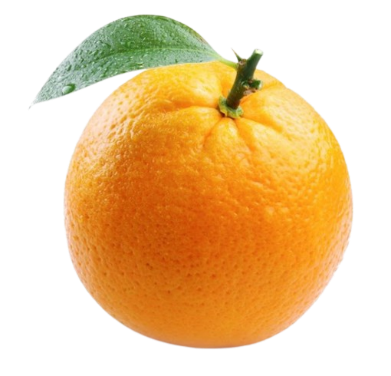 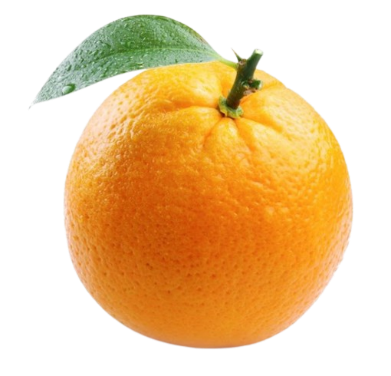 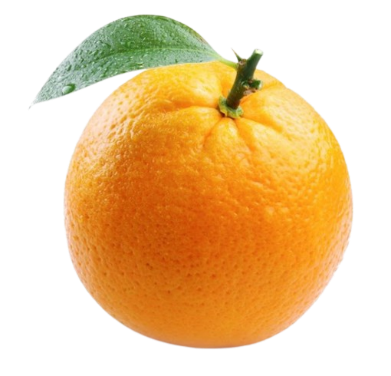 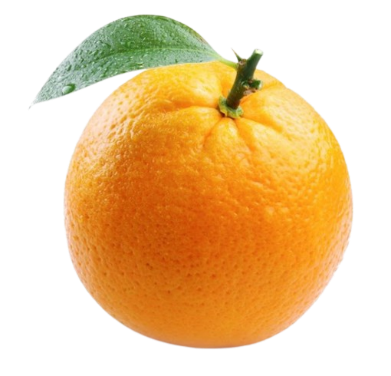 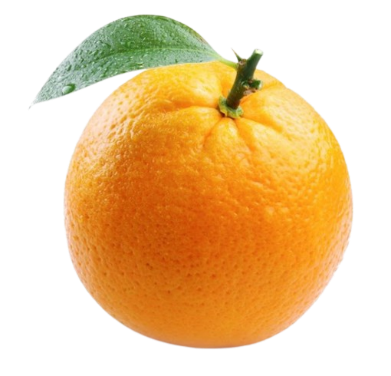 7
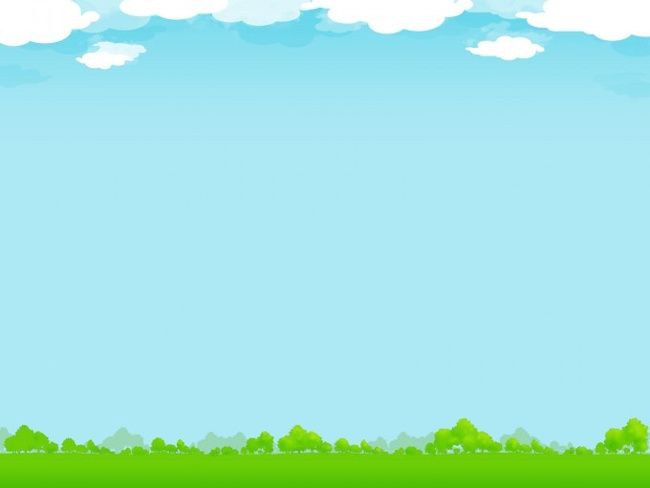 9
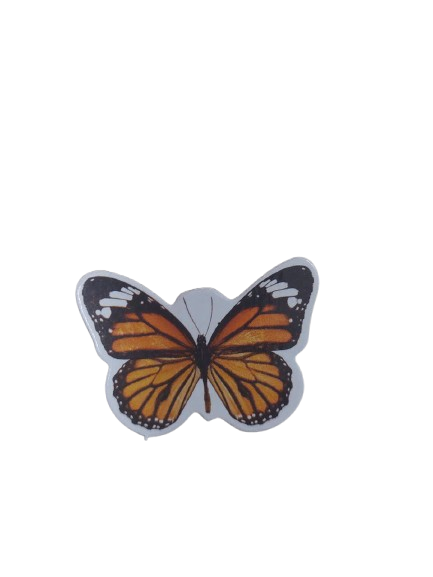 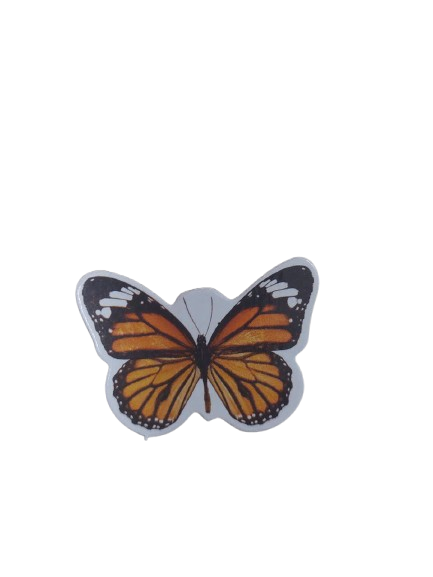 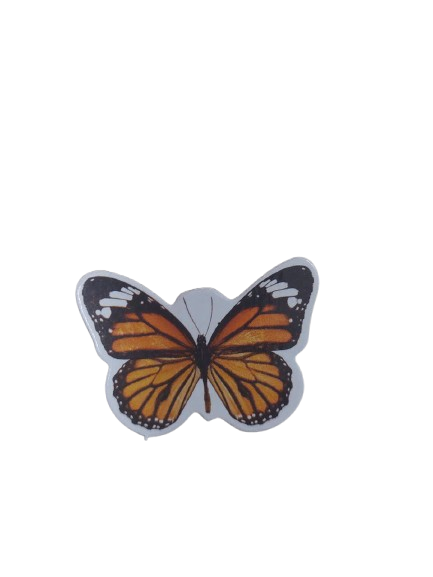 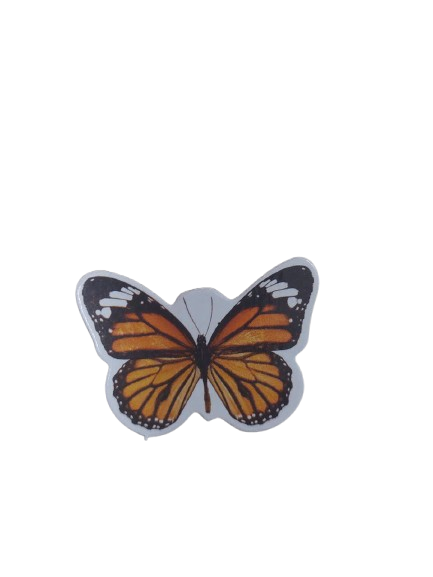 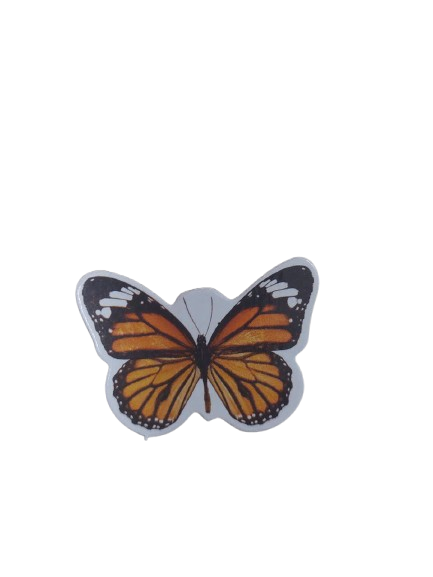 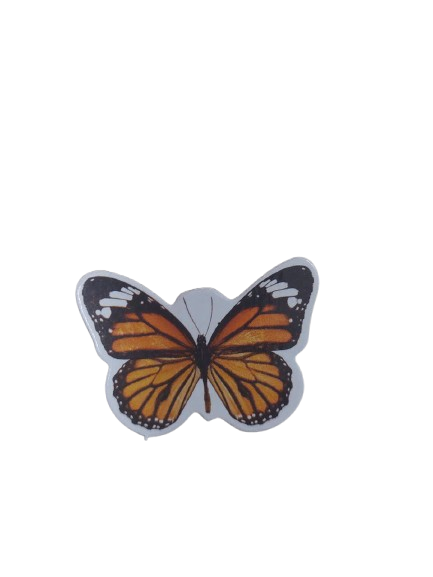 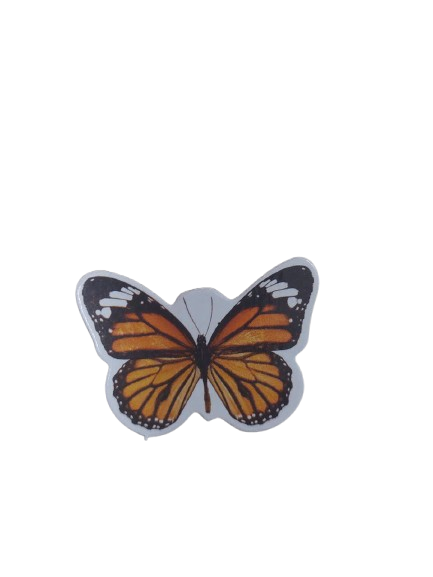 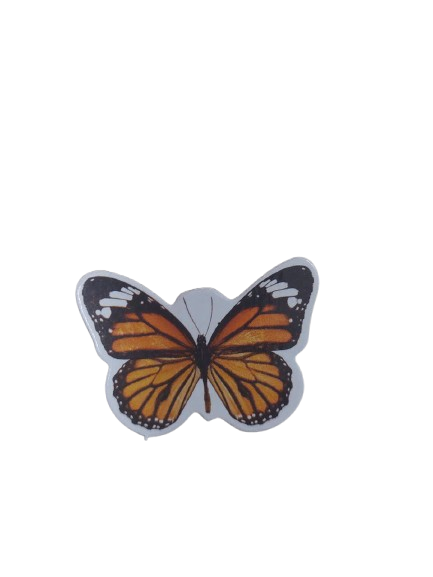 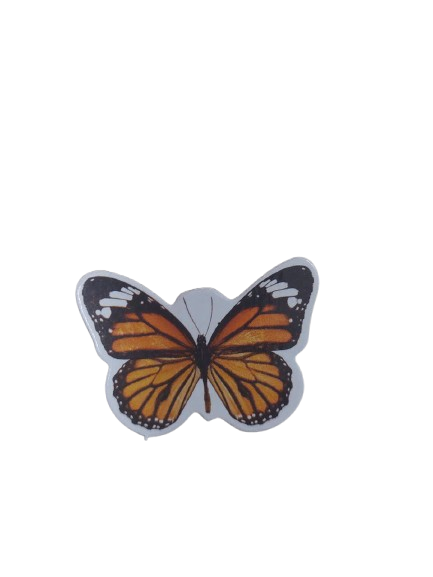 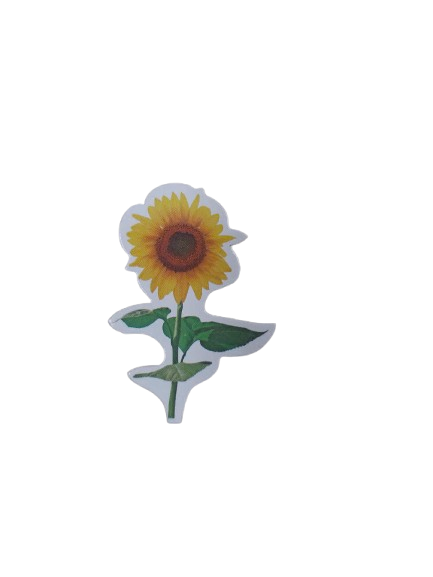 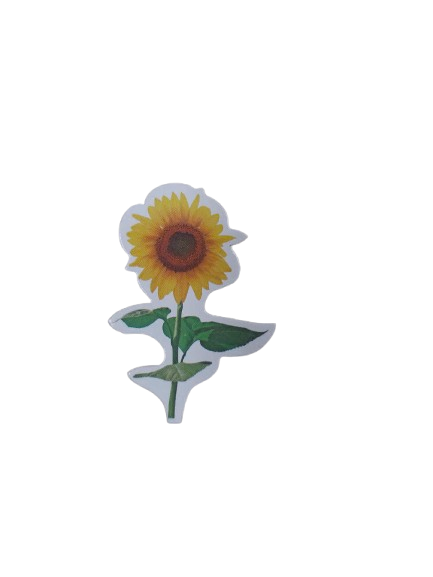 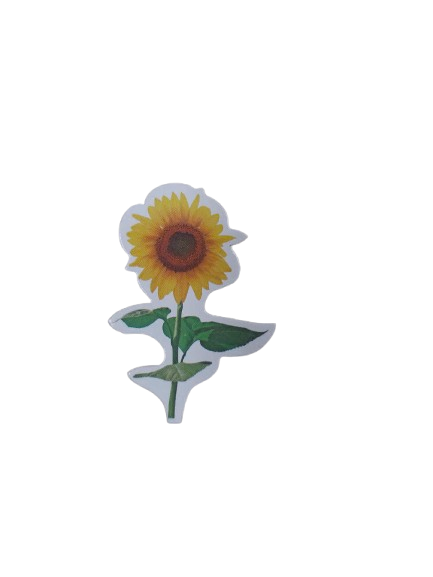 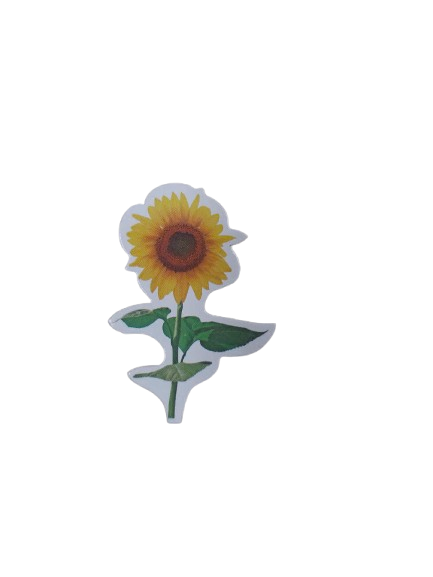 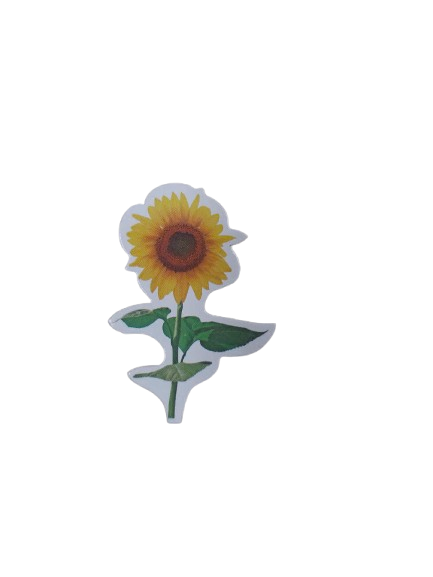 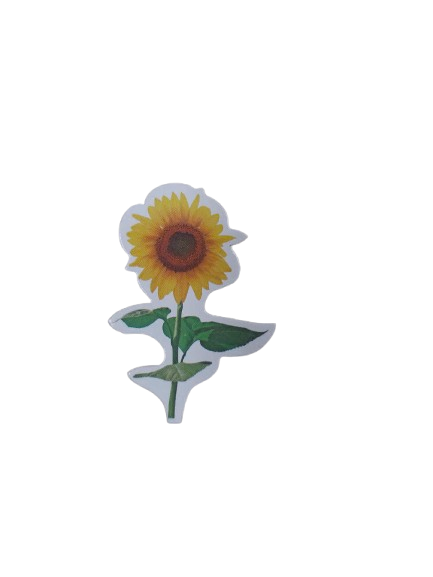 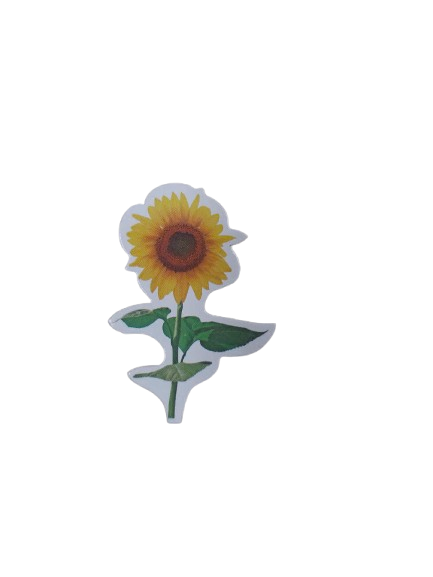 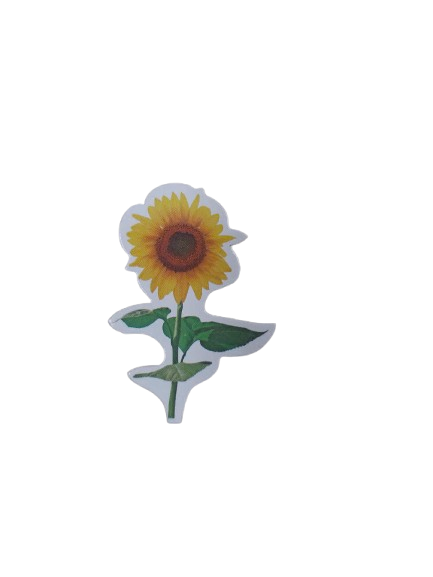 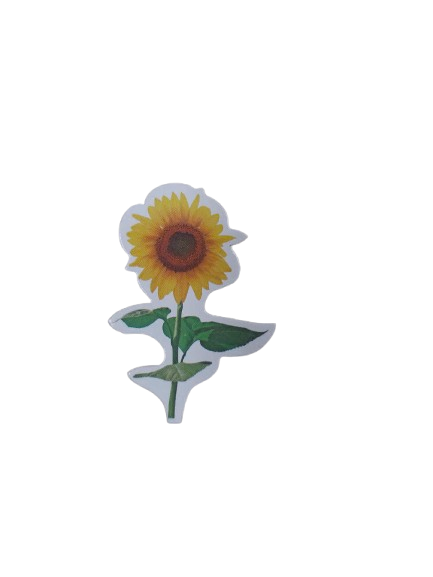 8
9
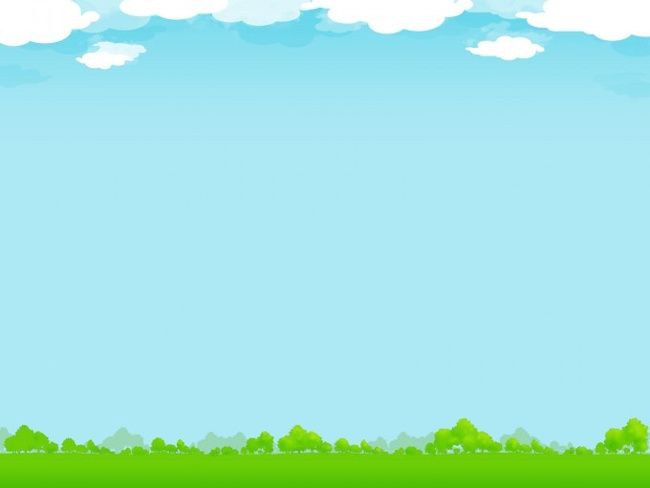 Đặc điểm của số 9
9
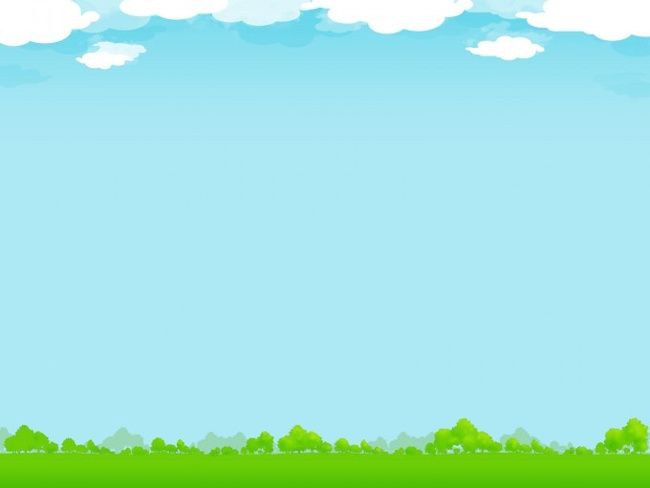 9
2
8
6
4
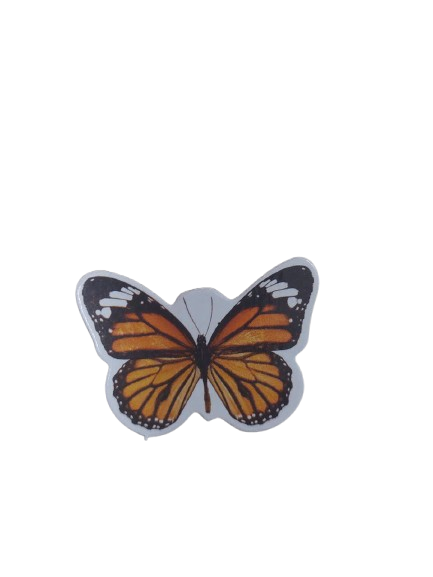 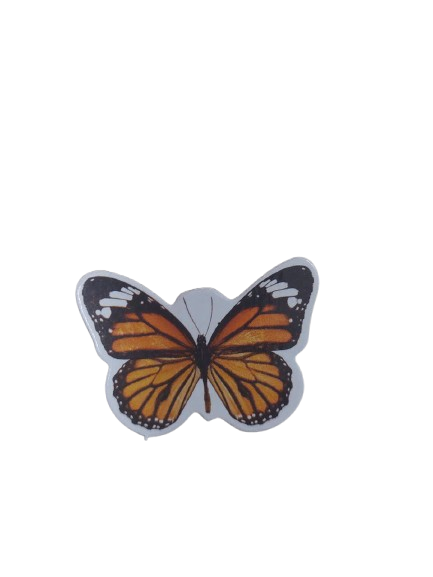 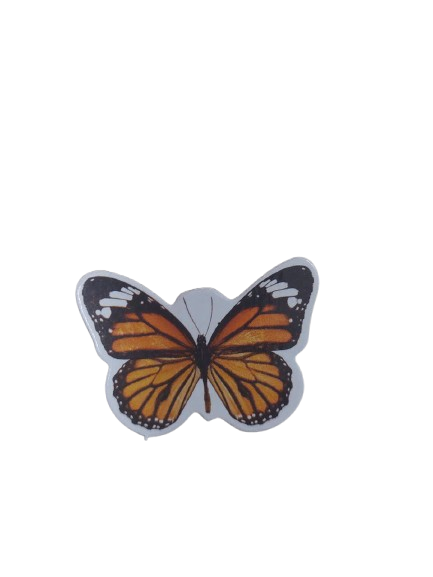 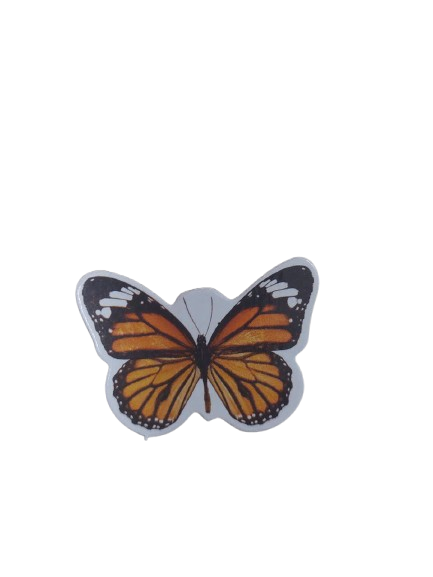 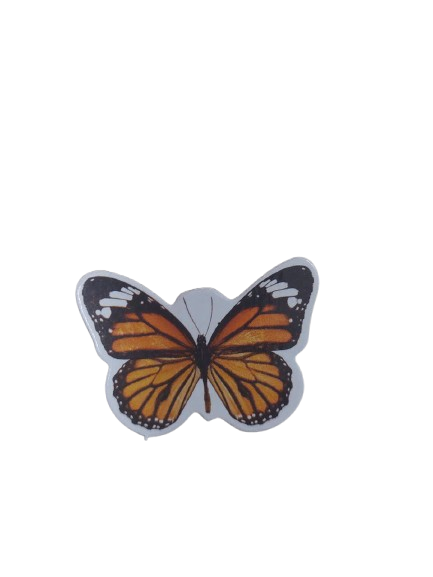 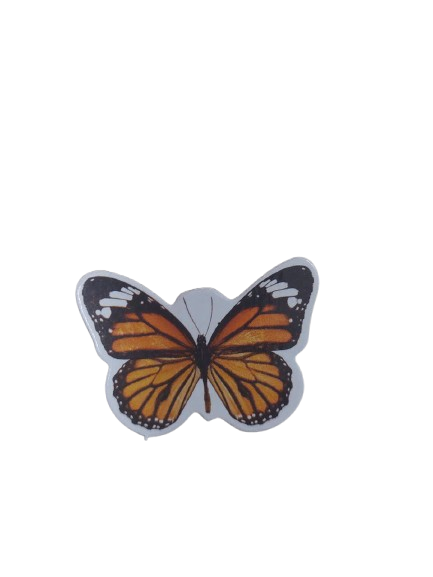 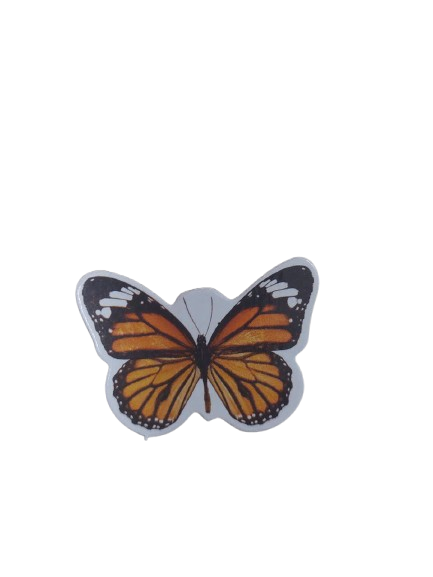 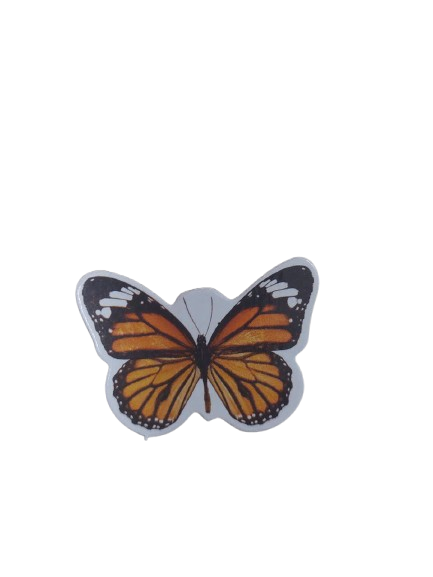 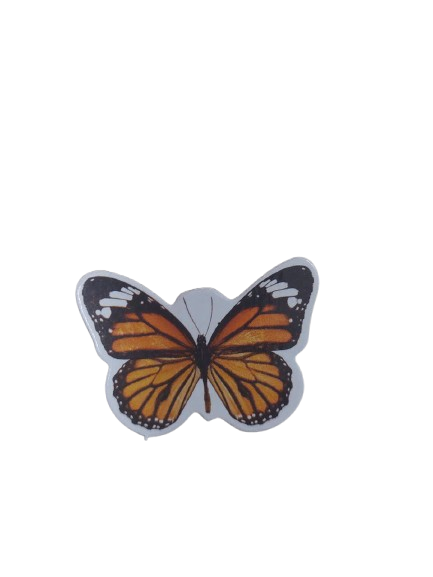 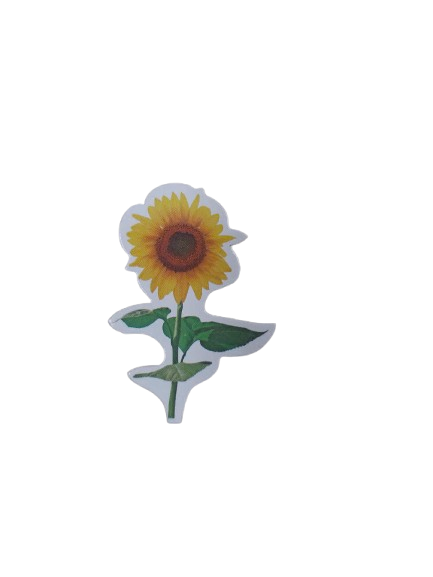 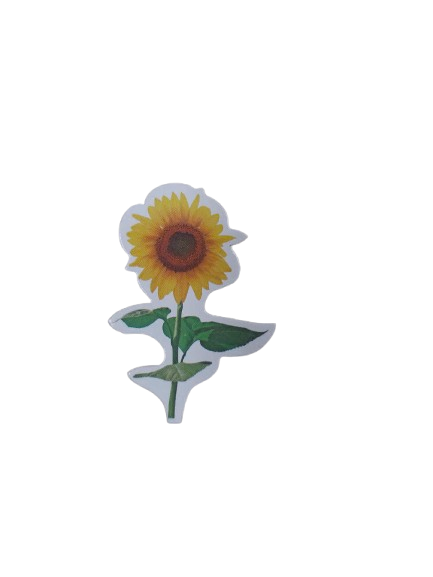 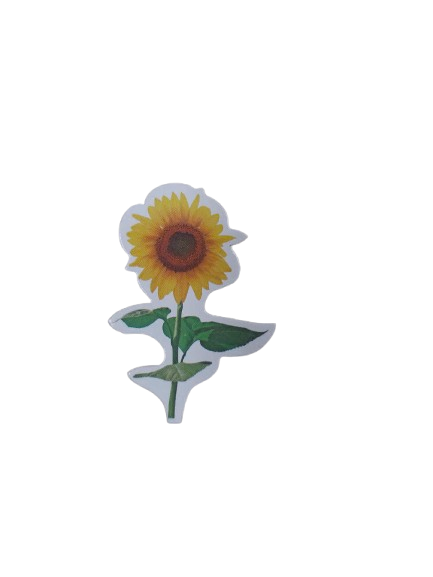 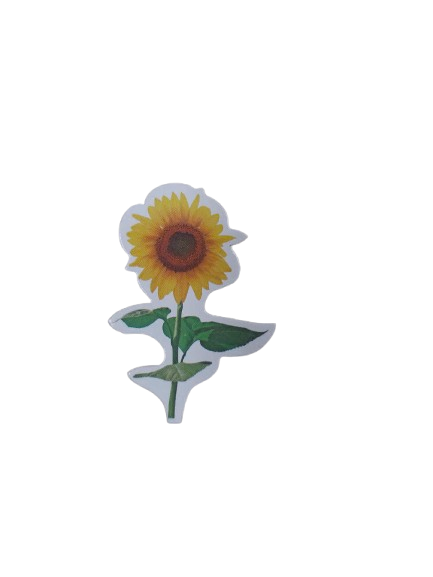 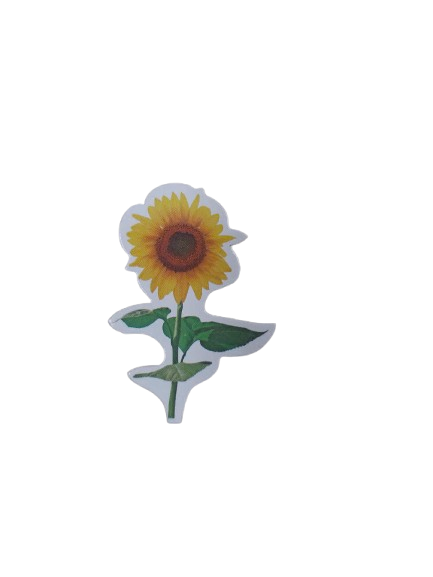 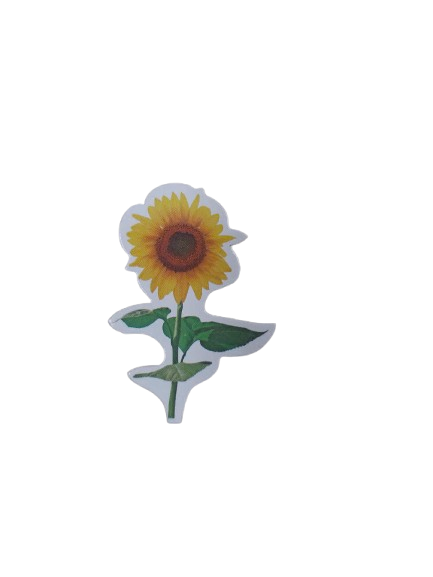 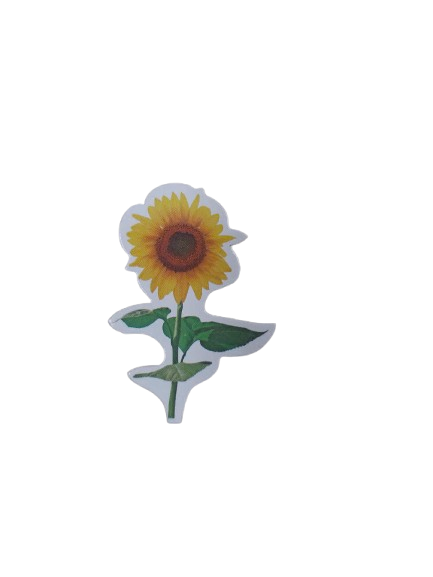 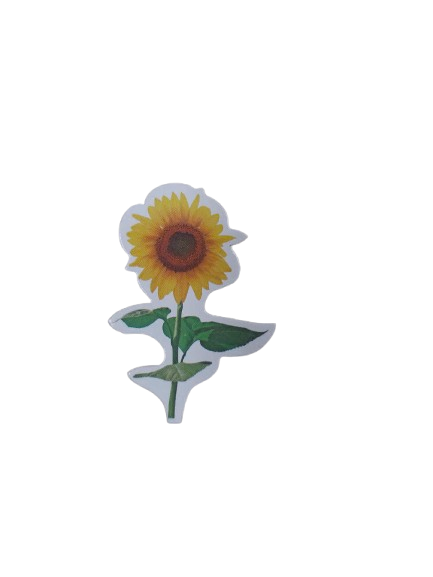 7
1
4
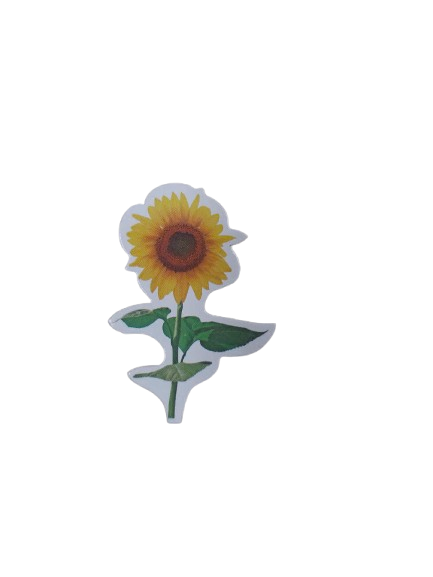 9
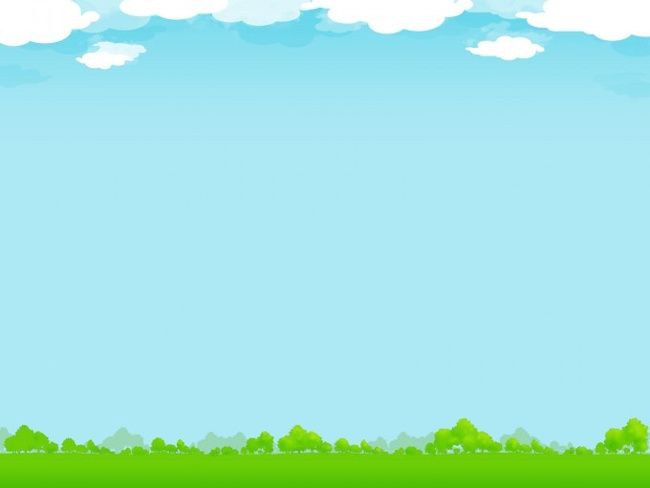 3. Trò chơi luyện tập
3.1: Ai nhanh nhất
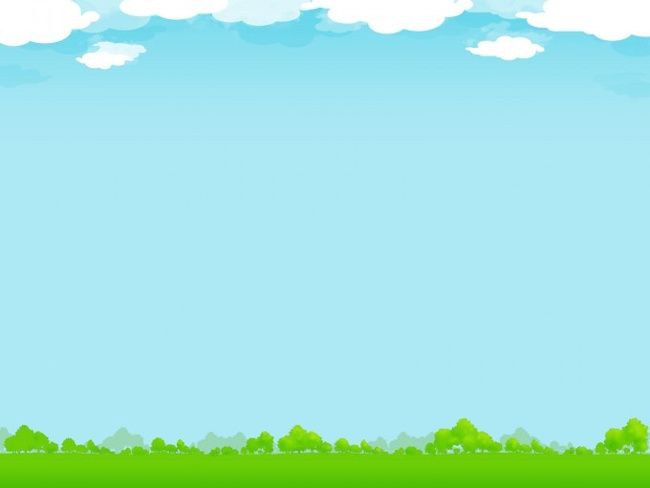 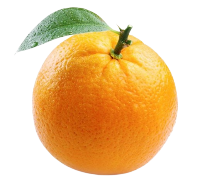 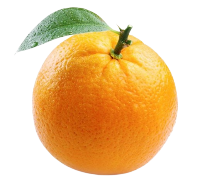 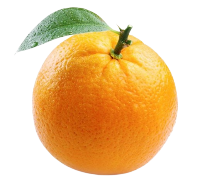 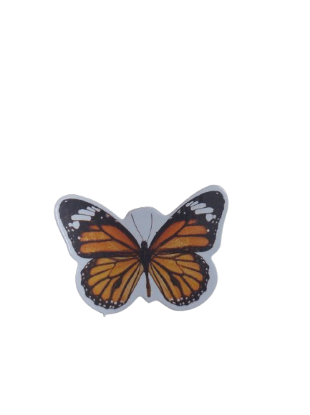 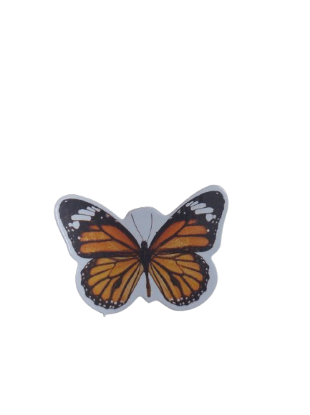 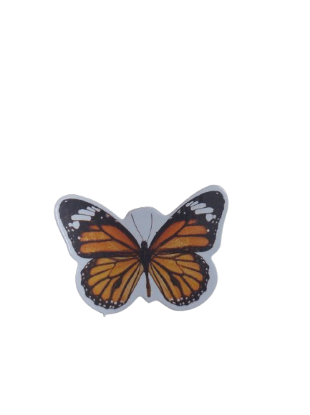 7
9
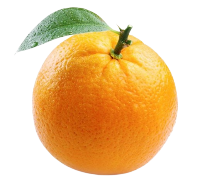 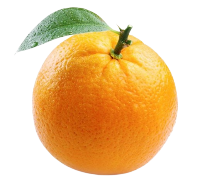 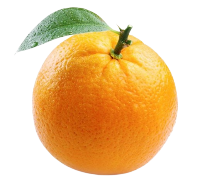 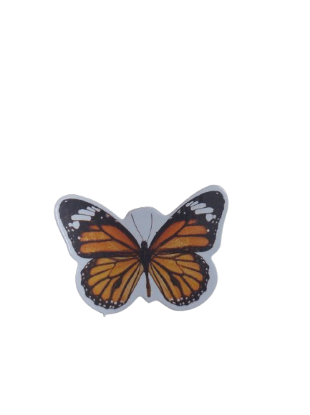 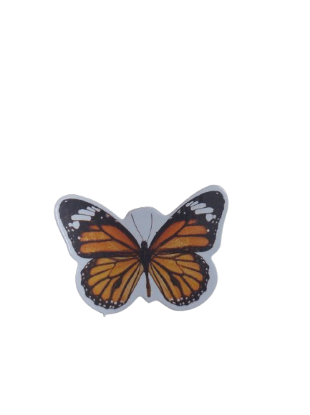 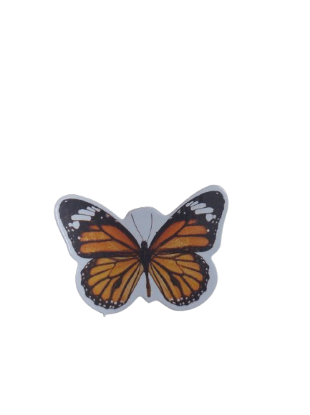 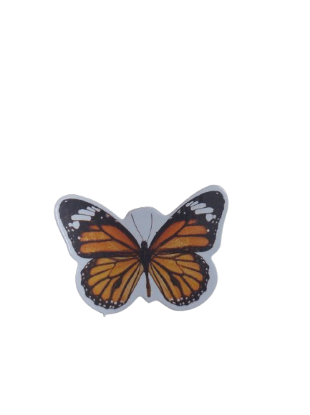 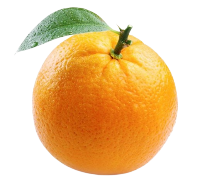 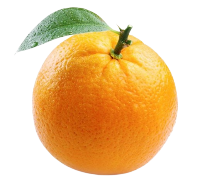 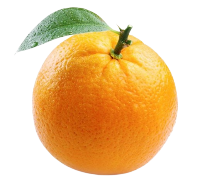 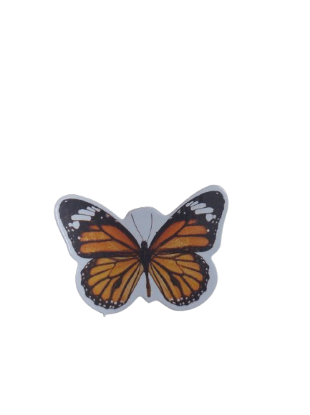 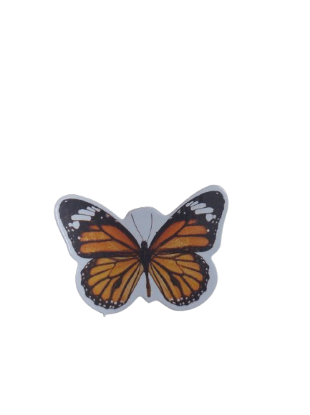 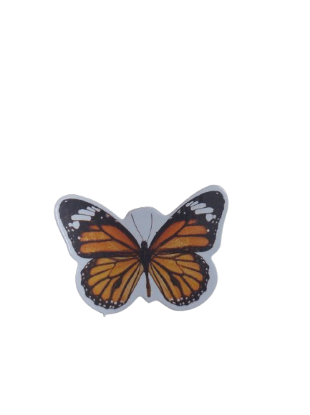 9
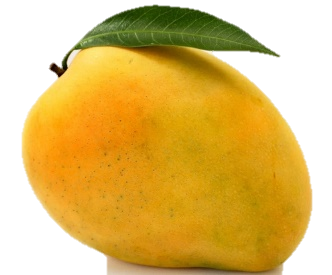 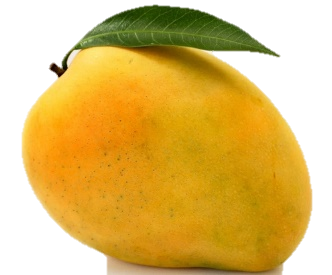 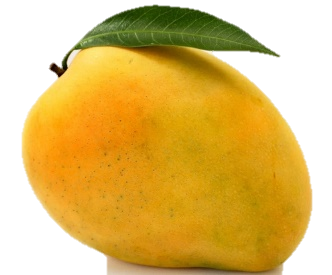 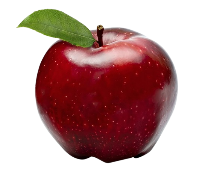 8
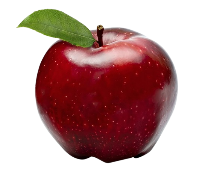 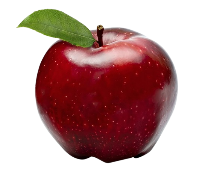 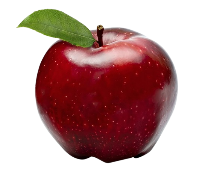 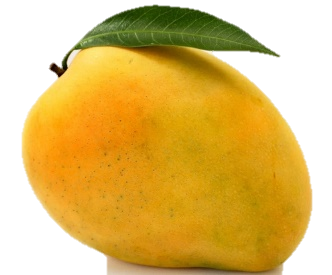 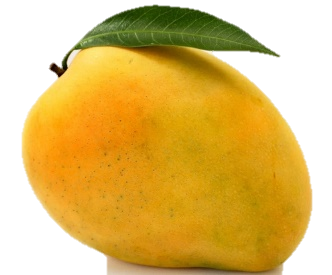 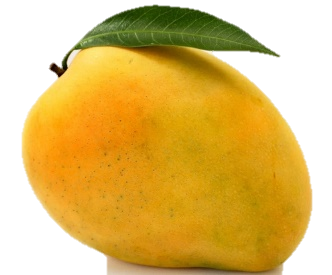 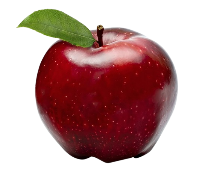 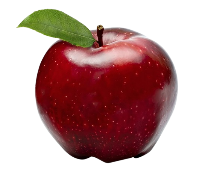 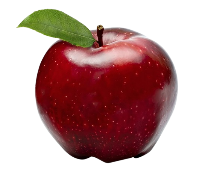 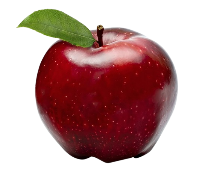 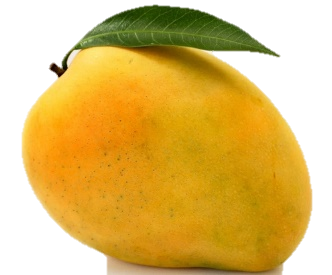 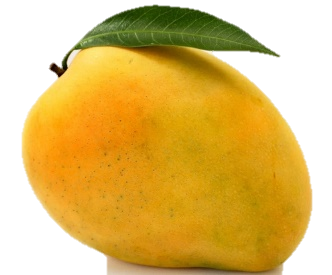 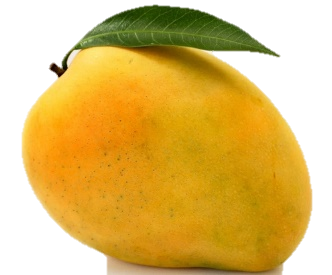 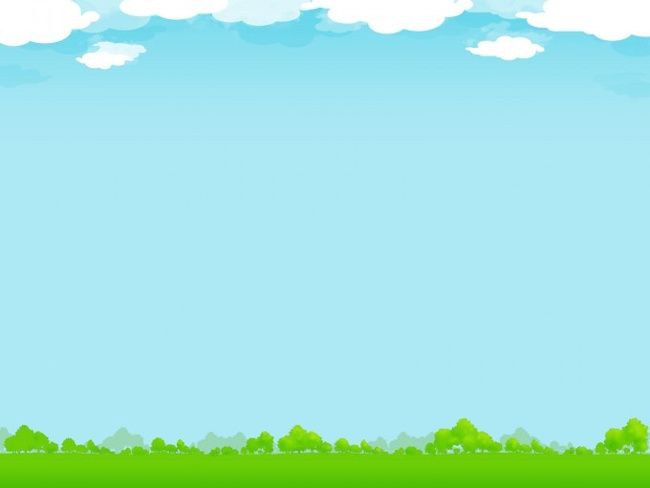 3. Trò chơi luyện tập
3.2: Thử tài của bé
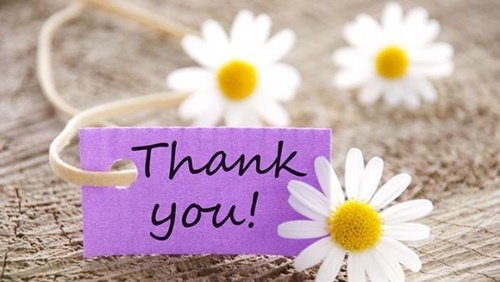